Activités ritualisées en mathématiques
Définition, caractéristiques

Préconisations

Exemple de progression d’activités ritualisées en mathématiques

Exemple de pratique
<numéro>
Activités ritualisées
Activités ritualisées
Des activités qui se répètent, chaque jour ou de façon plus espacée (→régularité).

 Répétitivité des gestes, des paroles.

- Repères dans le temps.

  À un moment particulier de la vie de classe, dans un espace particulier.

  Un moment qui permet de construire, par la répétition, des savoirs et savoir-faire, dans différents domaines.

  Un moment permettant une relation privilégiée avec l’enseignant.

  créent des automatismes qui rassurent les élèves les plus fragiles.
Ce qui est préconisé
« Apporter des régularités c’est utile mais des régularités identiques de 3 à 5 ans c’est à proscrire. » Anne-Marie GIOUX
Ce qui est préconisé
« Apporter des régularités c’est utile mais des régularités identiques de 3 à 5 ans c’est à proscrire. » Anne-Marie GIOUX
Il est nécessaire:

  de faire évoluer les rituels (allongement, complexification) tout en restant en parfaite cohérence avec les programmes.

  de décliner les rituels de la petite à la grande section dans une volonté de progressivité des apprentissages 

  de réfléchir à leur place

  de construire de réels apprentissages
<numéro>
Mise en place d’activités ritualisées dans le domaine « Découvrir le monde. Approcher les quantités et les nombres »
Mémoriser la suite des nombres au moins jusqu’à 30
 Comparer des quantités, résoudre des problèmes portant sur les quantités
Associer le nom des nombres connus avec leur écriture chiffrée
Dénombrer une quantité en utilisant la suite orale des nombres connus
<numéro>
Proposition d’une progression sur le cycle, sur les 5 périodes.
Vers les maths, Accès Editions, Gaëtan DUPREY, Sophie DUPREY, Catherine SAUTENET
Petite Section, Moyenne Section, Grande Section
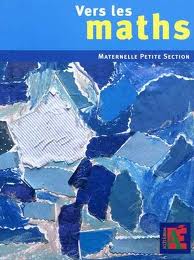 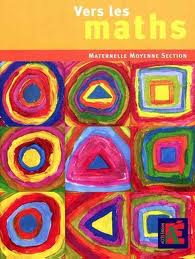 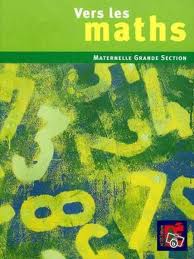 → doc word
<numéro>
Exemple de pratique en classe de Grande Section
9h20-9h40: